Heaven #3
Where is Heaven?
Where is Heaven?
The Present Heaven is probably closer than we think!
‘Elisha, what shall we do?’ ‘Don’t be afraid – those who are with us are more than with them. Lord open his eyes’. 2 Kings 6:8f
Look,” he said, “I see heaven open and the Son of Man standing at the right hand of God.” Acts 7 v57
’Then their eyes were opened and they recognised him and he disappeared from their sight’ Luke 24:31
Where is Heaven?
The present heaven is probably closer than we think!
	There is a world around us that we do not perceive with our eyes.
Where is Heaven?
The present heaven is probably closer than we think!
This world is not our home – or is it?
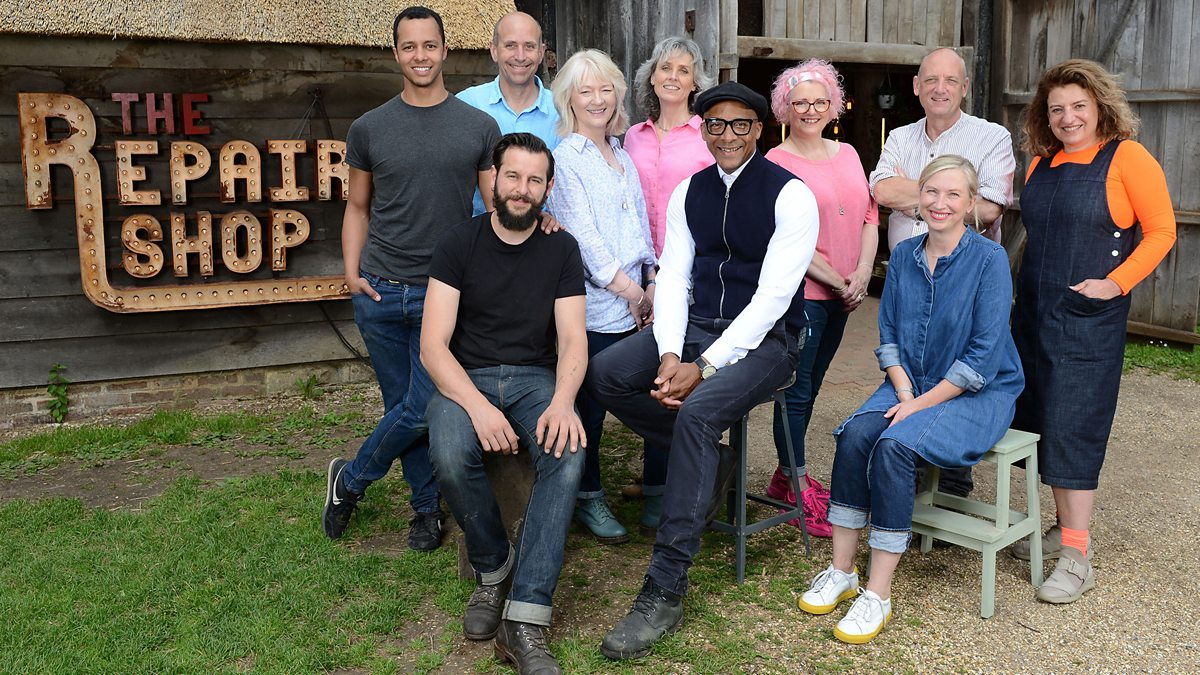 Where is Heaven?
The present heaven is probably closer than we think!
This world is not our home – or is it? 
When Jesus returns the present heaven and the restored earth will be joined together again as they were originally.
Where is Heaven?
The present heaven is probably closer than we think!
This world is not our home – or is it? 
When Jesus returns the present heaven and the restored earth will be joined together again as they were originally.
This world will be home for us